PROSES KEPERAWATAN PADA LANSIA
Oleh :
Ns. Suyamto SST., MPH
STIKES NOTOKUSUMO YOGYAKARTA
Tujuan Askep Lansia 
Agar lansia dapat melakukan kegiatan sehari-hari secara mandiri. 
Mempertahankan kesehatan serta kemampuan. 
Membantu mempertahankan serta membesarkan daya hidup atau semangat hidup. 
Menolong dan merawat lansia yang menderita sakit atau gangguan tertentu 
Mencari upaya semaksimal mungkin untuk kemandirian lansia
KEPERAWATAN GERONTIK
Peningkatan kesehatan (Health promotion) 
Pencegahan penyakit (preventif) 
Mengoptimalkan fungsi mental 
Mengatasi gangguan kesehatan
Fokus
Immobility 
 Instability 
 Intelectual impairment 
 Isolation 
 Incontinence 
 Impotence 
 Immuno-deficiency 
 Infection 
 Mainutrition 
 Impaction 
 Latrogenesis 
 Insomnia 
 Impairment of: vision, hearing, taste, smell, communication convalescence, skin integrity
Kemunduran dan kelemahan Pada lansia
Terjadi berbagai perubahan yang tidak disebabkan penyakit 
Terjadi akumulasi proses patologik kronik yang bersifat dgeneratif 
Sosial ekonomi yang tidak mendukung 
 Penyakit latrogenik 
 Penyakit / episode akut baik fisik / psiko (Brocklehurst & Allen,1987)
Perbedaan penderita geriatrik dengan populasi lain
RUANG LINGKUP
Lansia individu 
Lansia di keluarga
Lansia di institusi / lansia di masyarakat
Penyesuaian Pengkajian pada Lansia
Pengkajian
Identitas pasien: nama, umur, jenis kelamin, alamat 
 Faktor resiko sakit: usia sangat tua, duda hidup sendiri, pasangan baru meninggal 
 Anamnesis tentang obat 
 Anamnesis kebiasaan buruk 
 Kepribadian, perasaan hati, gangguan tidur 
 Riwayat sindroma geriatric
Pemeriksaan fisik 
 Pemeriksaan tambahan 
 Pemeriksaan fungsi (ADL, mental)
Perubahan fisiologis
Persepsi kesehatan mempengaruhi kualitas kesehatan 
Integumen : pigmentasi, kering, keriput 
Distribusi lemak : menurun pd ekstremitas, meningkat pd perut 
Mata : katarak, pe ↓ adaptasi gelap 
Gastro : pe ↓ enzim digestif, sekresi saliva, peristaltic 
Kardio : pe ↑ sistolik, perub DJ istirahat 
Perkemihan : pe ↓ filtrasi renal, inkontinensia 
Muskuloskeletal : pe ↓ massa & kekuatan otot, demineralisasi tulang
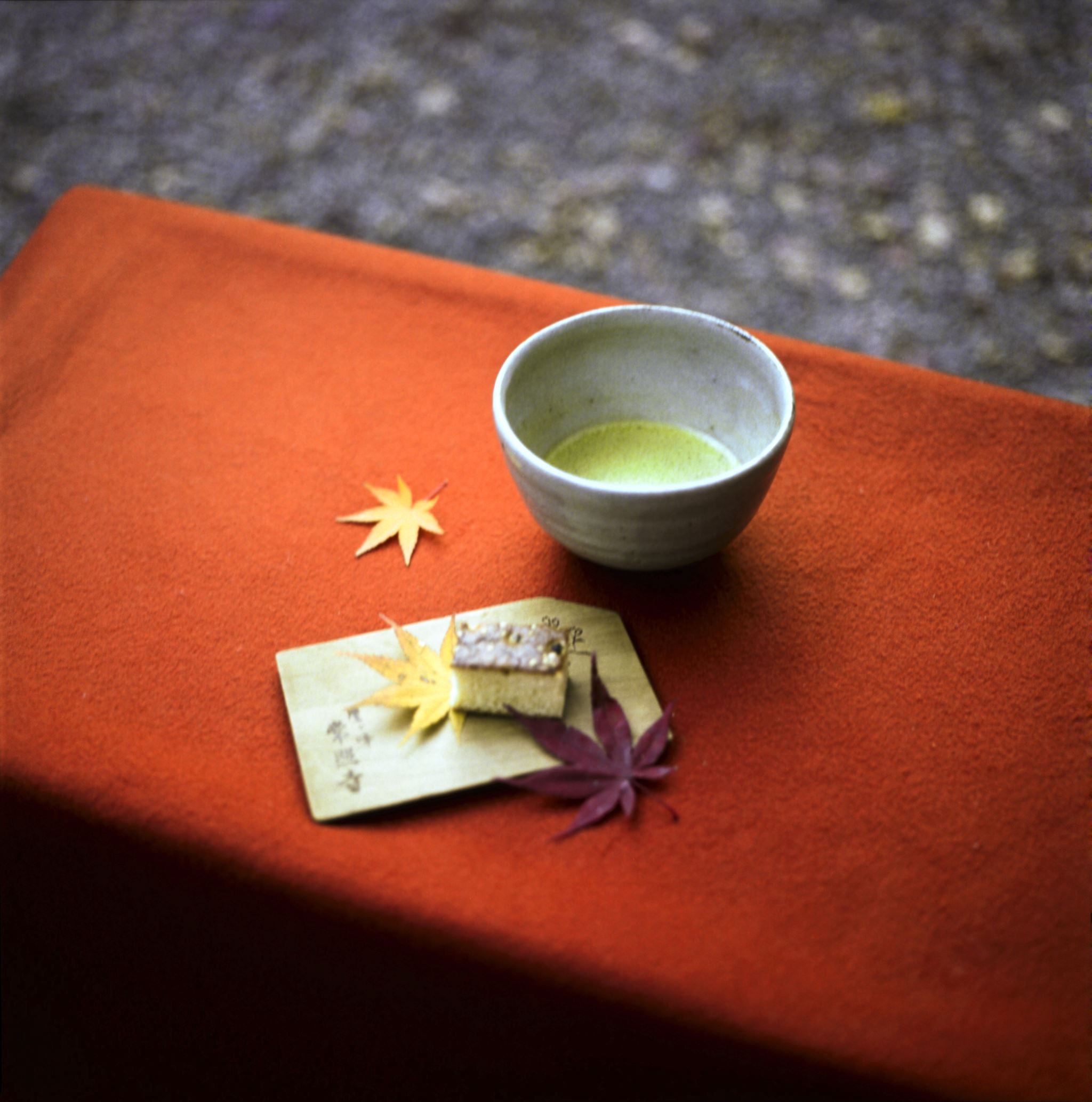 PENGKAJIAN AKTIFITAS SEHARI HARI ( ADL) DENGAN KATZ INDEX
Instrumen ADL Katz memuat beberapa komponen yang harus dikaji yaitu : 
Bathing = Mandi ( Personal Higiene ) 
Dressing = Berpakaian 
Toileting = Melakukan eliminasi 
Transfering = berpindah tempat/pergerakan 
Continence = Kontrol terhadap eliminasi 
Feeding = makan
Bathing
Skor 1 =
Melakukan mandi secara mandiri atau memerlukan bantuan hanya untuk bagian tertentu saja misalnya punggung atau bagian yang mengalami gangguan 

Skor 0 = 
Perlu bantuan lebih dari satu bagian tubuh, perlu bantuan total
Dressing
Skor 1 = 
Bisa memakai pakaian sendiri, kadang perlu bantuan untuk menalikan sepatu 

Skor 0 = 
Perlu bantuan lebih dalam berpakaian atau bahkan perlu bantuan total
Toileting
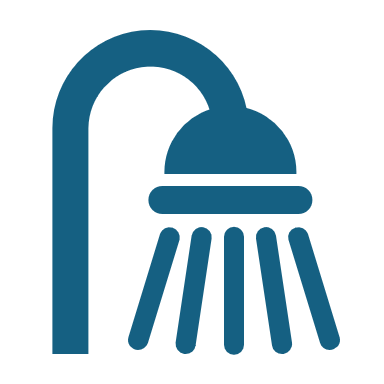 Skor 1 = 
Bisa pergi ke toilet sendiri , membuka melakukan BAB BAK sendiri 
Skor 0 =
	Perlu bantuan dalam 	eliminasi
Transfering
Skor 1 = Bisa berpindah tempat sendiri tanpa bantuan, alat bantu gerak diperkenankan 

Skor 0 = Perlu bantuan dalam berpindah dari bed ke kursi roda, bantuan dalam berjalan
Continence
Skor 1 : bisa mengontrol eliminasi 

Skor 0 : inkontinensia sebagian atau total baik bladder maupun bowel
Feeding
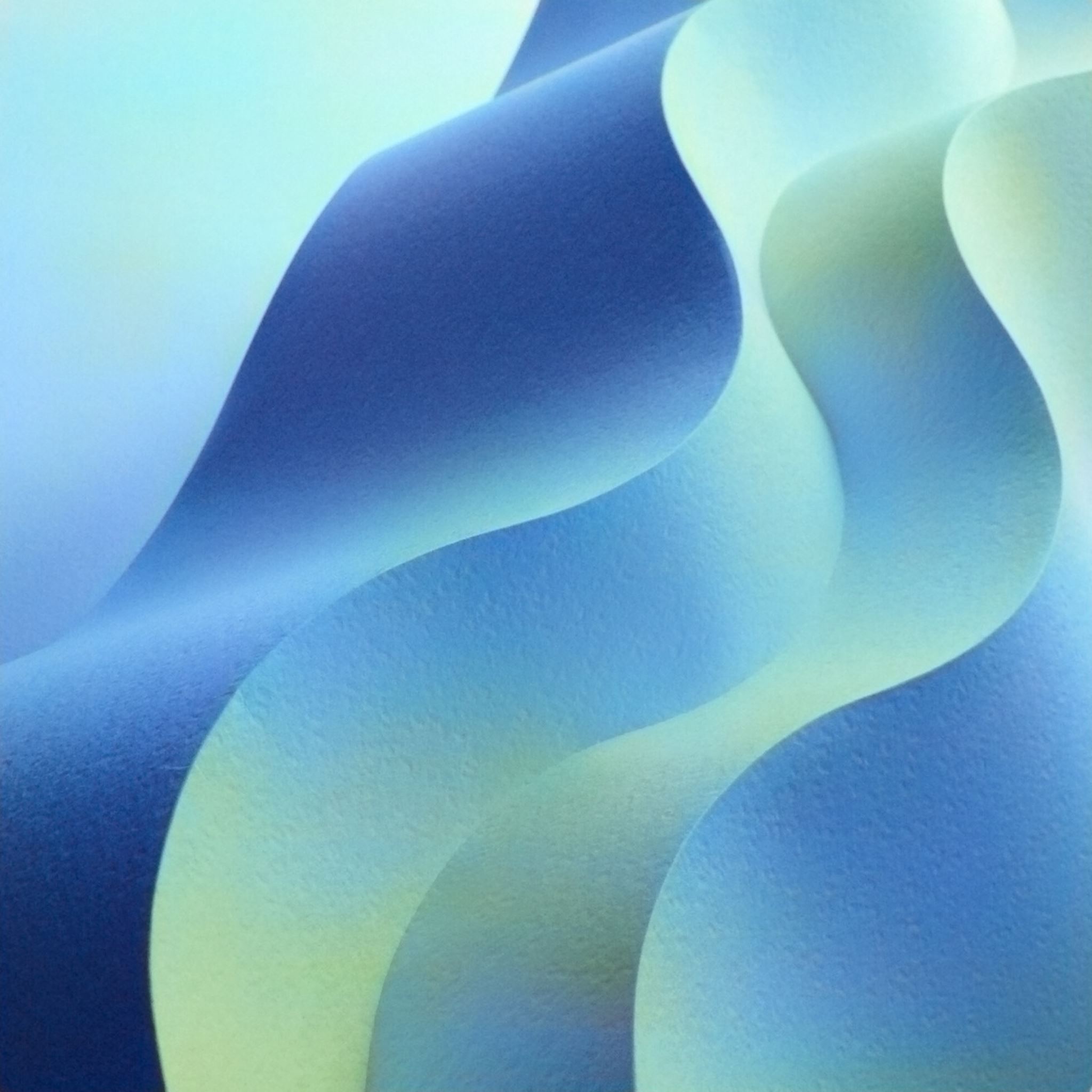 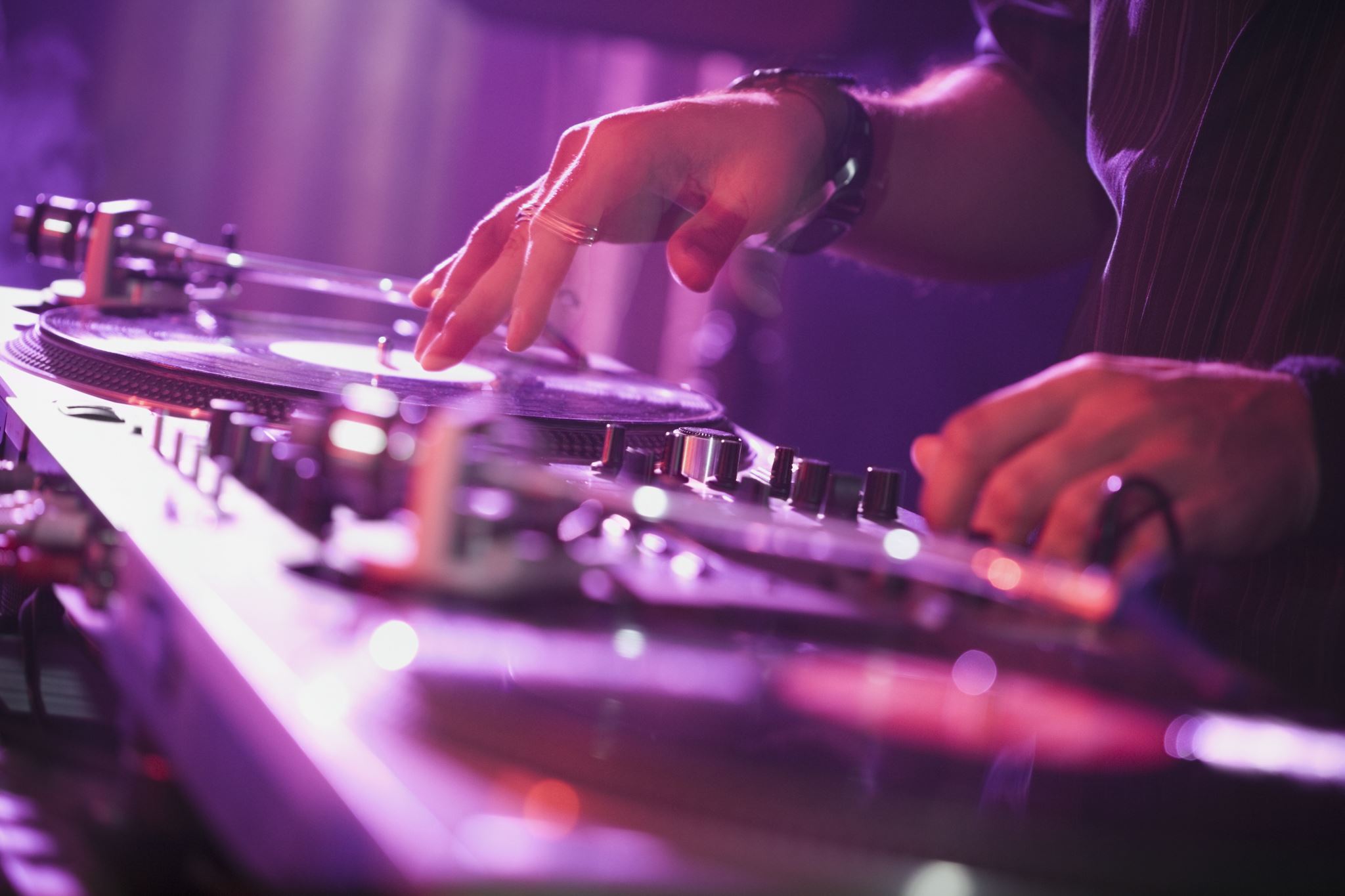 Klasifikasi Index Katz
Indeks Katz A : mandiri untuk 6 aktivitas 
Indeks Katz B : mandiri untuk 5 aktivitas 
Indeks Katz C : mandiri, kecuali Bathing dan 1 fungsi lain 
Indeks Katz D : mandiri, kecuali Bathing,Dressing dan 1 fungsi lain 
Indeks Katz E : mandiri, kecuali Bathing,Dressing, Toiletting dan 1 fungsi lain 
Indeks Katz F : mandiri, kecuali Bathing,Dressing, Toiletting, Transfering dan 1 fungsi lain 
Indeks Katz G : Tergantung pada orang lain untuk 6 aktivitas
Pengkajian Status Kognitif
SPMSQ (Short Portable Mental Status Questionnaire) : mendeteksi adanya & tingkt kerusakan intelektual. 
Menilai : orientasi, memori, kemampuan matematis 
MMSE (Mini Mental State Exam) menguji aspek kognitif dari fungsi mental, orientasi, registrasi, perhatian dan kalkulasi, mengingat kembali & bahasa 
Depresi Beck : berisi gejala dan sikap yang berhubungan dengan depresi. Setiap hal direntang dengan menggunakan skala 4 poin untuk menandakan intensitas gejala. 
Geriatric Depression Scale
Untuk mengukur intelektual lansia) 
Tanggal Berapa Sekarang Hari Tgl Th 
Hari apa sekarang ? 
Apa nama Tempat ini 
Berapa nomor telepon anda ? 
Dimana Alamat anda ( tanyakan bila tidak memiliki telepon ) 
Berapa umur anda ?
Kapan anda lahir ? 
Siapa Presiden Indonesia sekarang ? 
Siapa Presiden sebelumnya 
Siapa nama kecil ibu anda ? 
Kurangi 3 dari angka 
tetap kurangi 3 lagi untuk hasil angka pertama
SPMSQ
Jumlah Kesalahan Total
Keterangan : 
Kesalahan 0 -2 : Fungsi Inteletual Utuh 
Kesalahan 3-4 : Kerusakan Inteletual Ringan 
Kesalahan 5-7 : Kerusakan Inteletual Sedang 
Kesalahan 8-10 : Kerusakan Intelektual Berat

Bisa dimaklumi bila lebih dari satu kesalahan bila subyek hanya berpendidikan sekolah dasar.
MMSE
(Untuk menilai fungsi kognitif) 
Orientasi (skor max 5) ( Tahun ) ( Musim ) ( Tanggal ) ( Hari ) ( Bulan apa sekarang ) ? Dimana kita : ( Negara bagian 0 ( Wilayah ) (Kota) ( Rumah sakit ) (Lantai ) ? 
Registrasi (Skor max 3) Sebutkan Nama 3 Objek : 1 detik untuk mengatakan masing – masing. Beri 1 poin untuk setiap jawaban yang benar.
Perhatian dan Kalkulasi (skor max 5) Seri 7’s 1 poin untuk setiap kebenaran Berhenti setelah 5 jawaban. Berganti eja “kata” ke belakang 
Mengingat (Skor max 3) Meminta untuk mengulang ketiga objek diatas Berikan 1 poin untuk setiap kebenaran 
Bahasa (Skor max 9 ) Nama Pensil dan melihat ( 2 poin ) Mengulang hal berikut : tidak ada jika, dan atau tetapi ( 1 poin)
Keterangan : Nilai maksimal 25, nilai 21 atau kurang biasanya indikasi adanya kerusakan kognitif yang memerlukan penyelidikan lanjut.
Nilai Total
Ketegangan peran pemberi asuhan 
Gangguan interaksi sosial 
Kerusakan memori 
Koping individu tak efektif
Stres relokasi 
Distress spiritual 
Inkontinensia fungsional
Diagnosa Keperawatan
Individu mengalami beban fisik, emosional, sosial & finansial dlm proses pemberian asuhan u/ orang lain Batasan: 
Melaporkan tentang ketidakcukupan waktu & energi 
Perasaan depresi, marah 
Kesulitan mengalami aktivitas pemberian asuhan yang dibutuhkan
Ketegangan Peran Pemberi Asuhan
Intervensi
Memberikan empati 
Bicarakan pengaruh tentang jadwal yang ada & tanggung jawab pada kesehatan fisik, emosi 
Bantu u/ mengidentifikasi bantuan aktivitas yang diperlukan 
Identifikasi sumber bantuan yang ada 
Buat jadwal pengasuhan
Distress spiritual
Keadaan individu/kelompok beresiko mengalami gangguan dlm sistem keyakinan atau nilai yang memberikan kekuatan, harapan, & arti kehidupan 
b/d penyakit terminal, kehilangan orang terdekat, keyakinan yang ditentang keluarga, hambatan dlm pelaksanaan 
Mayor: mengalami suatu gangguan dlm sistem keyakinan
Minor:  Mempertanyakan makna kehidupan, kematian & penderitaan  Menunjukkan keputusasaan  Tidak melaksanakan ritual keagamaan  Ragu thd keyakinan  Perasaan kekosongan spiritual
Intervensi
Tunjukkan sikap tidak menghakimi 
Nyatakan pentingnya keb. Spiritual 
Berikan privasi & ketenangan 
Selalu bersedia & berkeinginan u/mendengarkan keluhan klien 
Ajarkan ritual keagamaan 
Hubungi pemuka agama
Kerusakan Interaksi Sosial
Individu mengalami respon negatif, ketidakadekuatan, ketidakpuasan dari interaksi 
Mayor:
Tidak mampu mempertahankan hubungan 
Ketidakpuasan dg jaringan sosial
Minor: 
 Isolasi sosial 
 Menghindari orang lain 
 Menyalahkan orang lain 
 Perasaan tentang penolakan, tdk dimengerti
 Orang lain melaporkan tentang interaksi bermasalah
Intervensi menarik diri
Berkomunikasi dg lansia harus dengan kontak mata 
Ajak lansia untuk melakukan kegiatan sesuai kemampuan fisiknya 
Menyediakan waktu untuk berbincang dengan lansia 
Beri kesempatan lansia untuk megekspresikan perasaannya 
Hargai pendapat lansia
Pencegahan resiko jatuh
Anjurkan memakai alat bantu, misal: tongkat 
Latih lansia untuk berpindah dari TT ke kursi 
Biasakan menggunakan pengaman TT 
Jika lansia mengalami masalah fisik, ex: rematik, latih u/berjalan & menggunakan alat bantu 
Usahakan ada yang menemani jika bepergian
Intervensi pasien demensia
1. Terapi obat dengan pengawasan dokter 
2. Terapi non obat, berupa: 
Intervensi lingkungan 
Intervensi perilaku 
Intervensi psikologis 
3. Terapi lainnya: 
Aktivitas keagamaan 
Mengembangkan hobby yang ada seperti melukis, memasak, main musik, berkebun, fotografi
Intervensi Lingkungan
Penyesuaian fisik (bentuk ruangan, warna, alat yang tersedia) 
Penyesuaian waktu (membuat jadwal rutin)
Penyesuaian lingkungan malam hari (mandi air hangat, tidur teratur) 
Penyesuaian indera (mata, telinga) 
Penyesuaian mutrisi (makan makanan dengan gizi seimbang)
Tenang dan dengarkan dengan baik, jawab dengan penuh pengertian. 
Bila masih berulang, acuhkan dan usahakan alihkan per hatian ke hal yang menarik pasien.
Sikap dan pertanyaan yang berulang:
Tenang dan bimbing pasien keruang pribadinya
Alihkan ke hal yang menarik perhatiannya. 
Bila didapatkan dalam keadaan telanjang, berilah baju/selimut untuk menutuppi badannya, Bantu mengenakan baju kembali
Perilaku seksual yang tidak sesuai/wajar
lakukan: 
Latihan terus menerus, berulang-ulang 
Tingkatkan perhatian 
Asosiasikan yang diingat dengan hal yang sudah ada dalam otak.
Mengatasi mudah  “Lupa”
Diperlukan: 
Dukungan mental 
Pengembangan kemampuan adaptasi dan peningkatan kemandirian. 
Kemampuan menerima kenyataan.
Untuk Caregiver (Pengasuh)
SEKIAN  ADA YANG PERLU KITA DISKUSIKAN ?

SILAHKAN